Thứ Tư,ngày 03 tháng 10 năm 2018
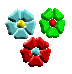 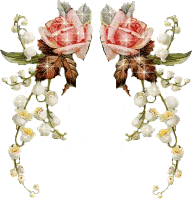 TẬP ĐỌC
Cuộc họp của chữ viết
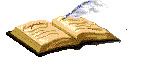 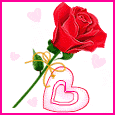 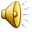 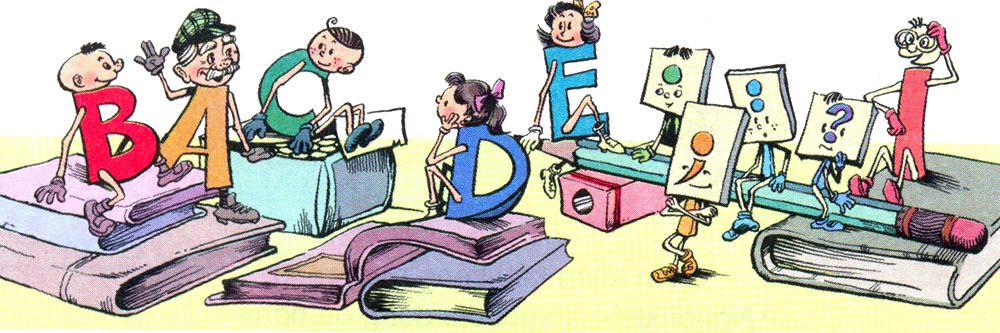 Luyện đọc
Bài đọc giọng hơi nhanh, chú ý lời nhân vật:
Giọng người dẫn chuyện: Vui vẻ, hóm hỉnh.
Giọng chữ A: Rõ ràng, rành mạch
Giọng đám đông: Lúc ngạc nhiên (Thế nghĩa là gì nhỉ?); khi phàn nàn (Ẩu thế nhỉ!)
*)Câu  ,đoạn:
Thưa các bạn! Hôm nay, chúng ta họp để tìm cách giúp đỡ em Hoàng. Hoàng hoàn toàn không biết chấm câu. Có đoạn văn em viết thế này:    
“Chú lính bước vào đầu chú. Đội chiếc mũ sắt dưới chân. Đi đôi giày da trên trán lấm tấm mồ hôi.”
Tìm hiểu bài
Câu 1: Các chữ cái và dấu câu họp bàn việc gì?
- Các chữ cái và dấu câu họp để bàn cách giúp đỡ bạn Hoàng, Hoàng hoàn toàn không biết chám câu nên đã viết những câu rất buồn cười.
Câu 2: Cuộc họp đề ra cách gì để giúp đỡ bạn Hoàng?
- Cuộc họp đề nghị anh Dấu Chấm mỗi khi Hoàng định chấm câu thì nhắc Hoàng đọc lại câu văn một lần nữa.
Câu 3: Tìm những câu trong bài thể hiện đúng diễn biến của cuộc họp :
      a) Nêu mục đích cuộc họp .
      b) Nêu tình hình của lớp .
      c) Nêu nguyên nhân dẫn đến tình hình đó .
      d) Nêu cách giải quyết.
      e) Giao việc cho mọi người .
Hôm nay chúng ta họp để tìm cách giúp
 đỡ bạn Hoàng.
Hoàng hoàn toàn không biết chấm câu.
Có đoạn văn em viết thế này : “Chú lính bước vào đầu chú. Đội chiếc mũ sắt dưới chân. Đi đôi giày da trên trán lấm tấm mồ hôi.”
Tất cả là do Hoàng chẳng bao giờ chú ý đến dấu câu. Mỏi tay chỗ nào, cậu ta chấm chỗ ấy.
Từ nay, mỗi khi Hoàng định đặt dấu chấm câu. Hoàng phải đọc lại câu văn một lần nữa.
Anh Dấu Chấm cần yêu cầu Hoàng đọc lại câu văn một lần nữa trước khi Hoàng định chấm câu.
Nội dung bài
Tầm quan trọng của dấu chấm nói riêng và câu nói chung.
Luyện đọc lại: Phân vai đọc lại toàn bài
Cuộc họp của chữ viết
       Vừa tan học, các chữ cái và dấu câu đã ngồi lại họp.  Bác Chữ A dõng
  dạc mở đầu:
      - Thưa các bạn !  Hôm nay, chúng ta họp để tìm cách giúp đỡ em Hoàng.   Hoàng hoàn toàn không biết chấm câu. Có đoạn văn em viết thế này: “Chú
 lính bước vào đầu chú. Đội chiếc mũ sắt dưới chân. Đi đôi giày da trên trán  lấm tấm mồ hôi.”
       Có tiếng xì xào:
      - Thế nghĩa là gì nhỉ?
      - Nghĩa là thế này: “Chú lính bước vào. Đầu chú đội chiếc mũ sắt. Dưới  chân đi đôi giày da. Trên trán lấm tấm mồ hôi.”
      Tiếng cười rộ lên. Dấu Chấm nói:
      - Theo tôi, tất cả là do cậu này chẳng bao giờ để ý đến dấu câu.  Mỏi tay  chỗ nào, cậu ta chấm chỗ ấy.
      Cả mấy dấu câu đều lắc đầu:
     - Ẩu thế nhỉ !
     Bác Chữ A đề nghị:
     - Từ nay, mỗi khi em Hoàng định chấm câu, anh Dấu Chấm cần yêu cầu  Hoàng đọc lạị câu văn một lần nữa đã.  Được không nào ?
Nội dung bài
Tầm quan trọng của dấu chấm nói riêng và câu nói chung.